Community Support for URAN
John Dyer, Vietsch Foundation
TIRANA
8 June 2023
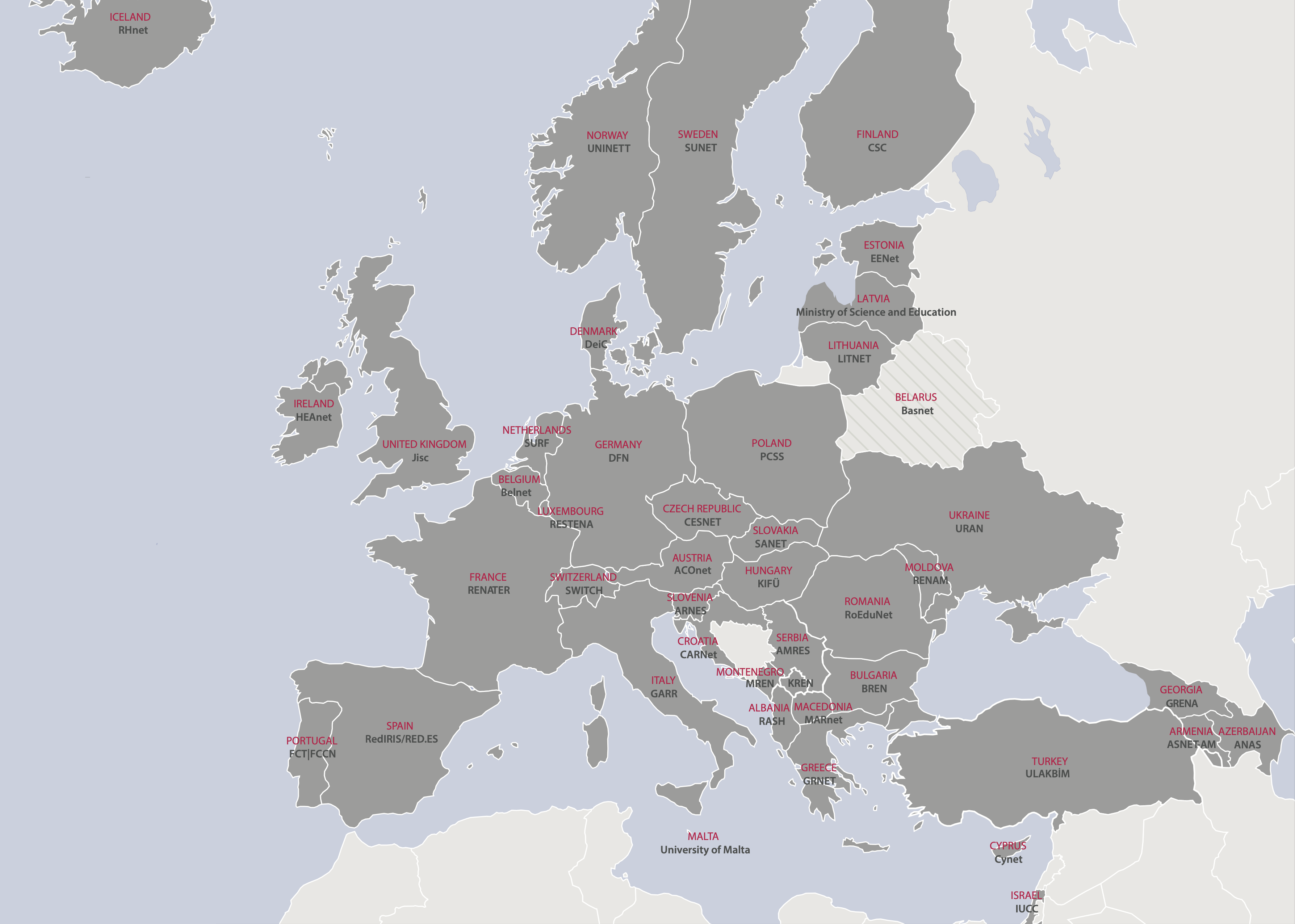 2
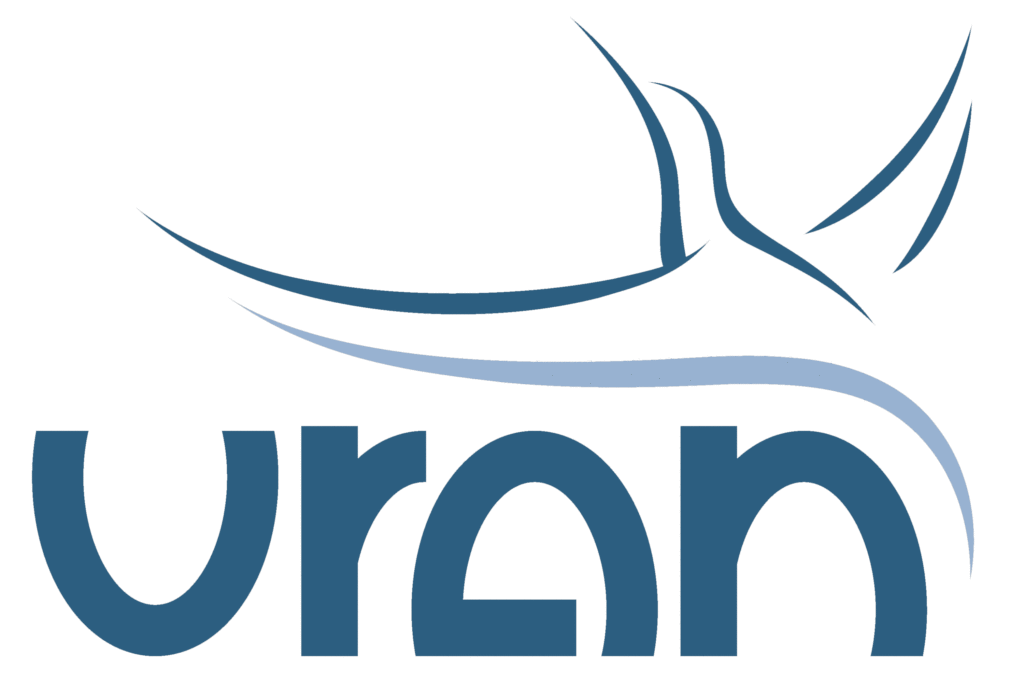 UKRAINIAN RESEARCH & ACADEMIC NETWORK
National Technical University of Ukraine 
	“Igor Sikorsky Kyiv Polytechnic Institute”
URAN established 1997
ATTACK of UKRAINE - 24 February 2022
URAN Network repeatedly damaged by fierce fighting
Issues
Safety of Team including relocation
Provision of Reliable Electrical Power
Destruction of Network Infrastructure & Connectivity
Funding Operational & Living Costs
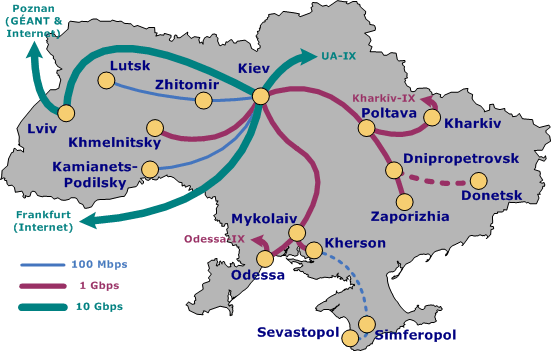 3
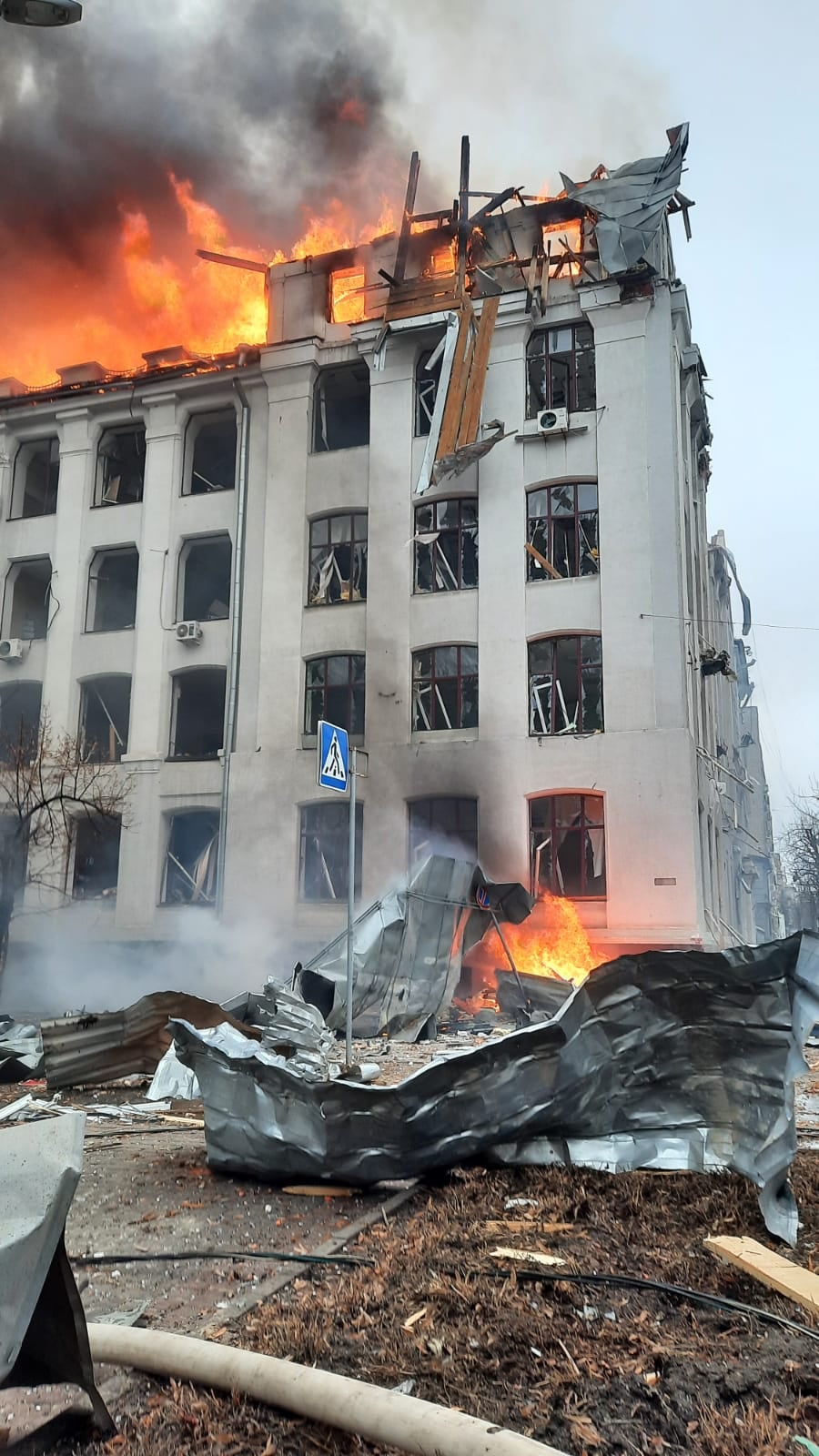 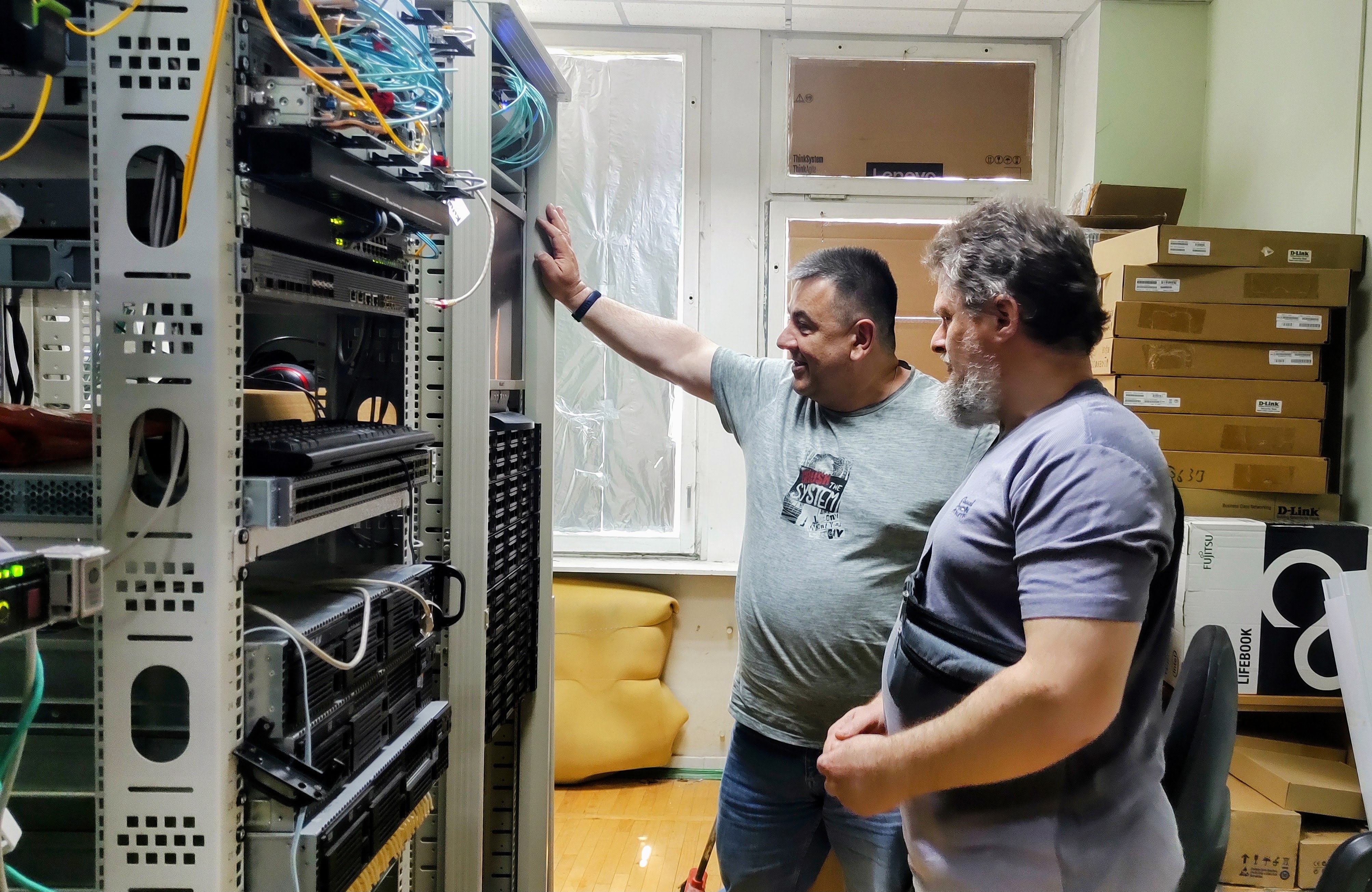 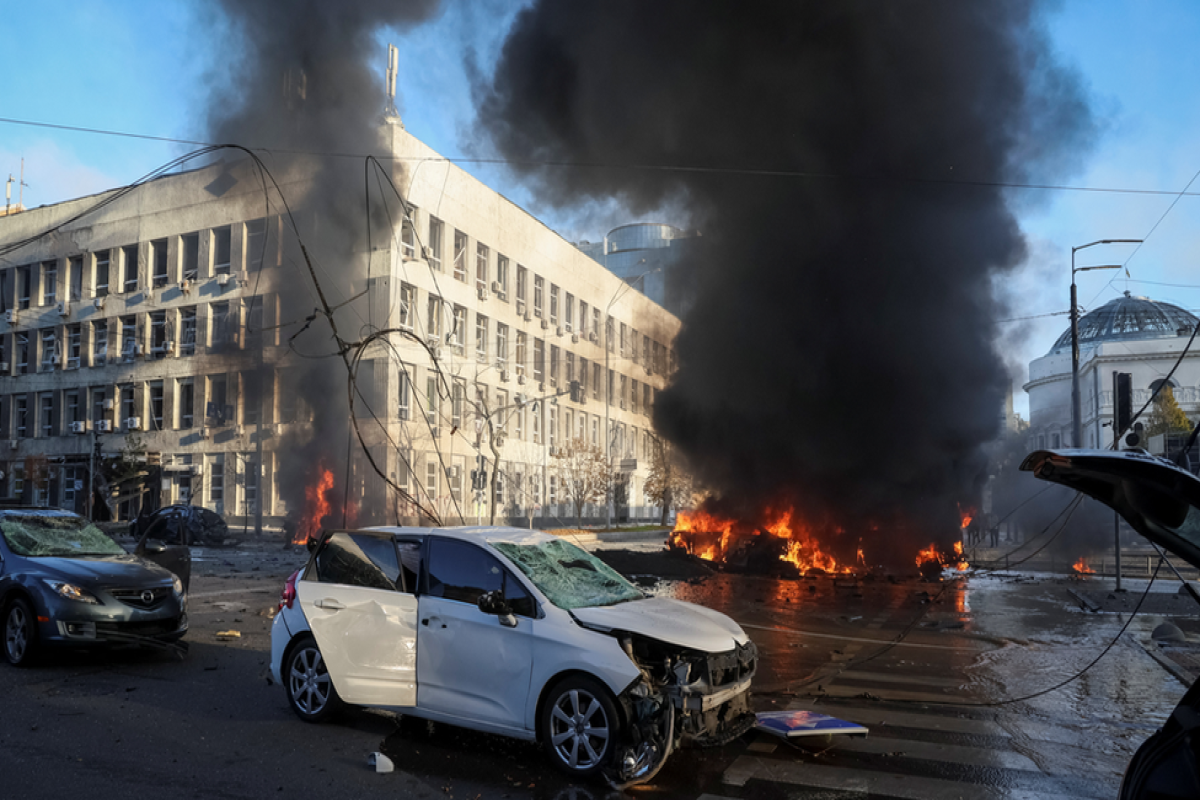 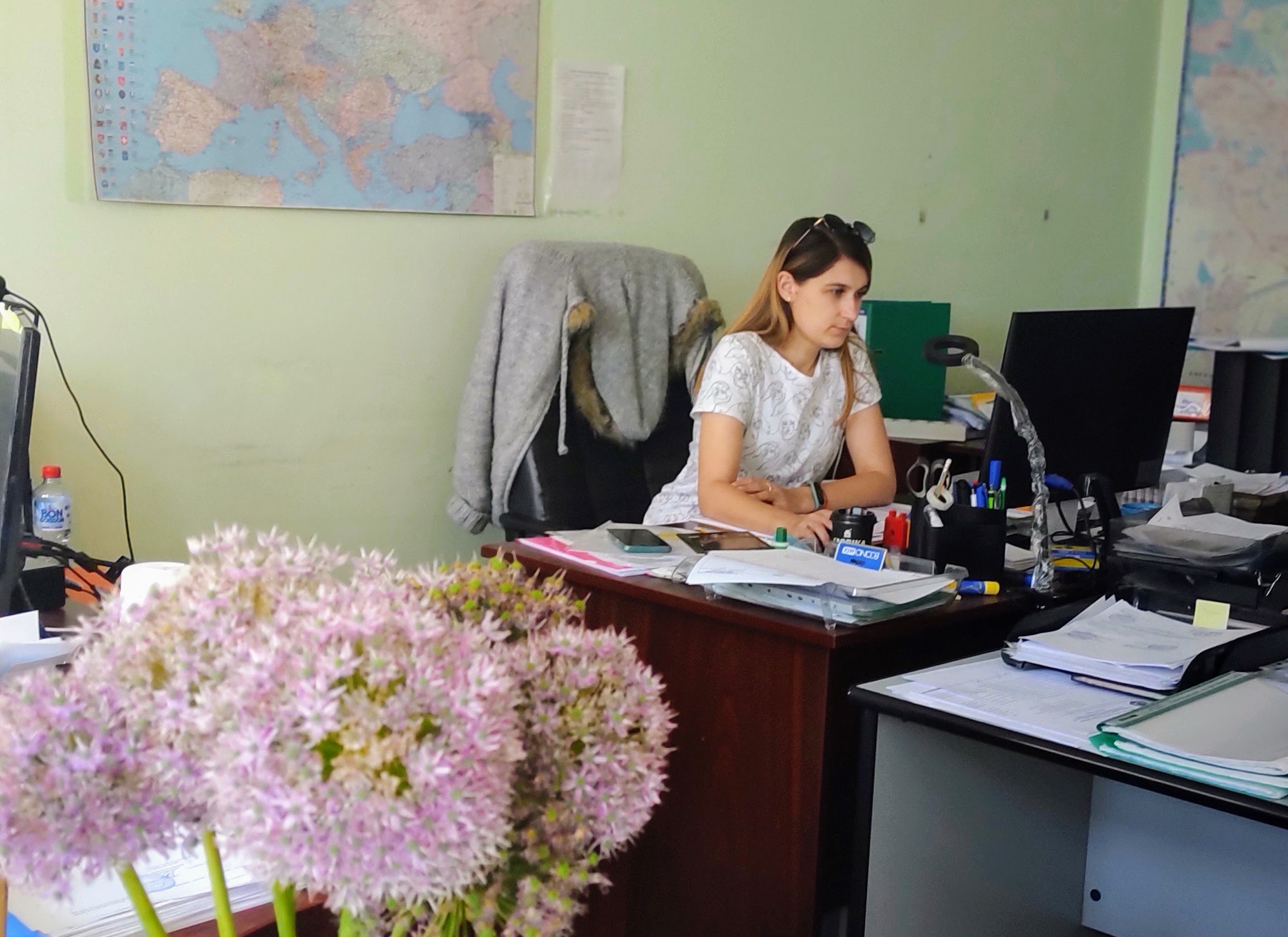 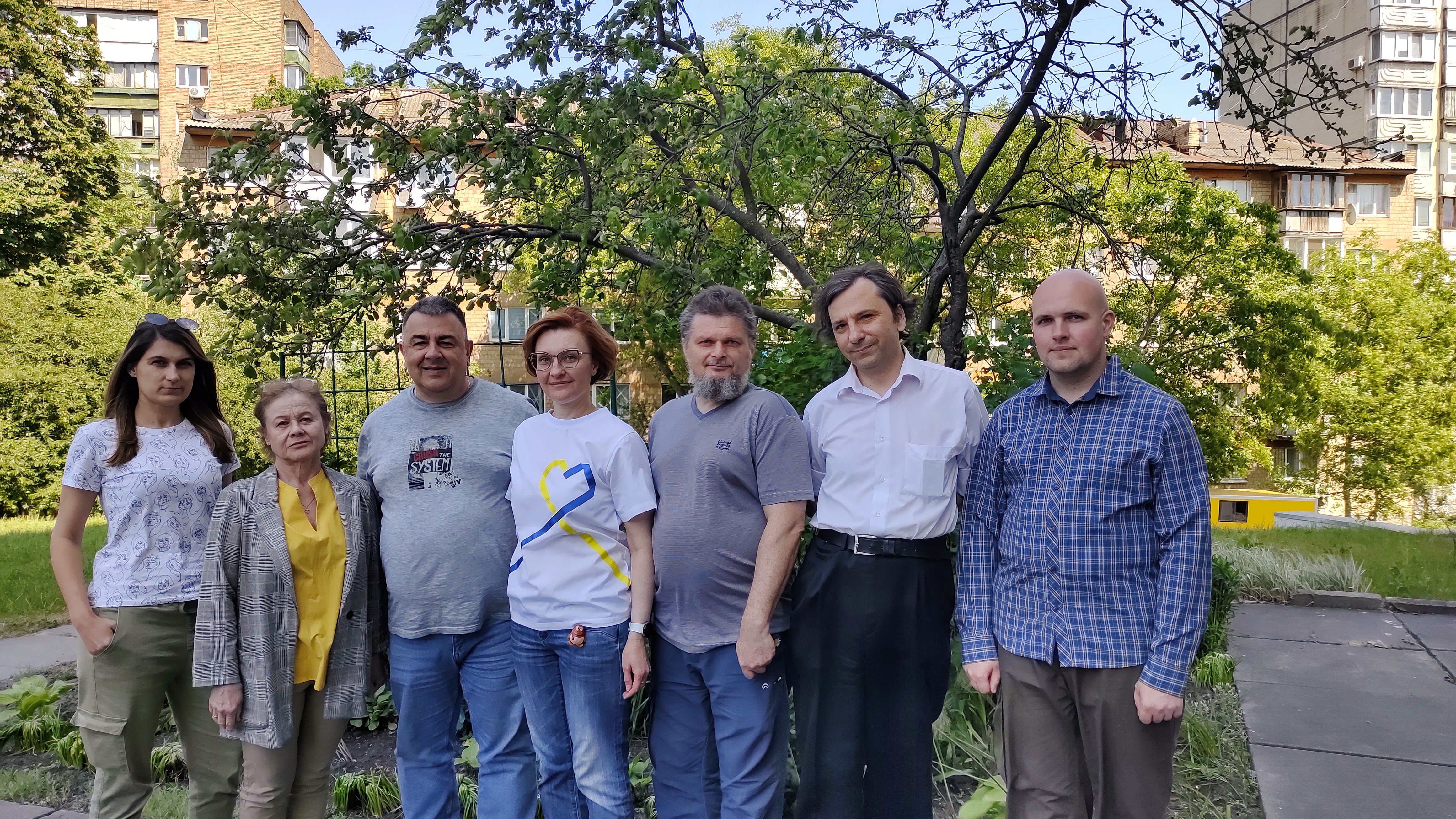 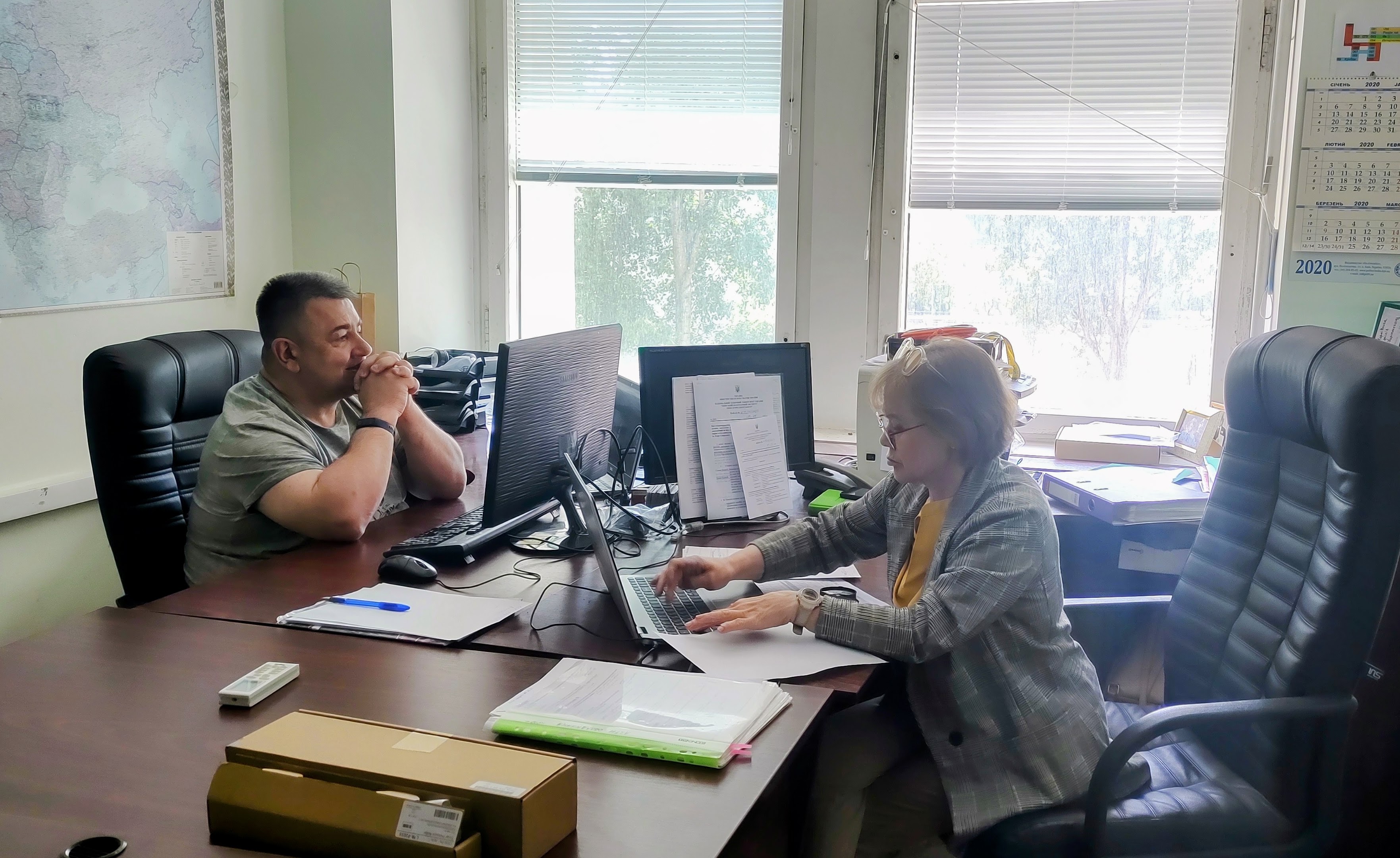 One year under fire
4
Community SOLIDARITY
EaPConnect

EU4Digital project
Digital Infrastructure
Eastern Partnership
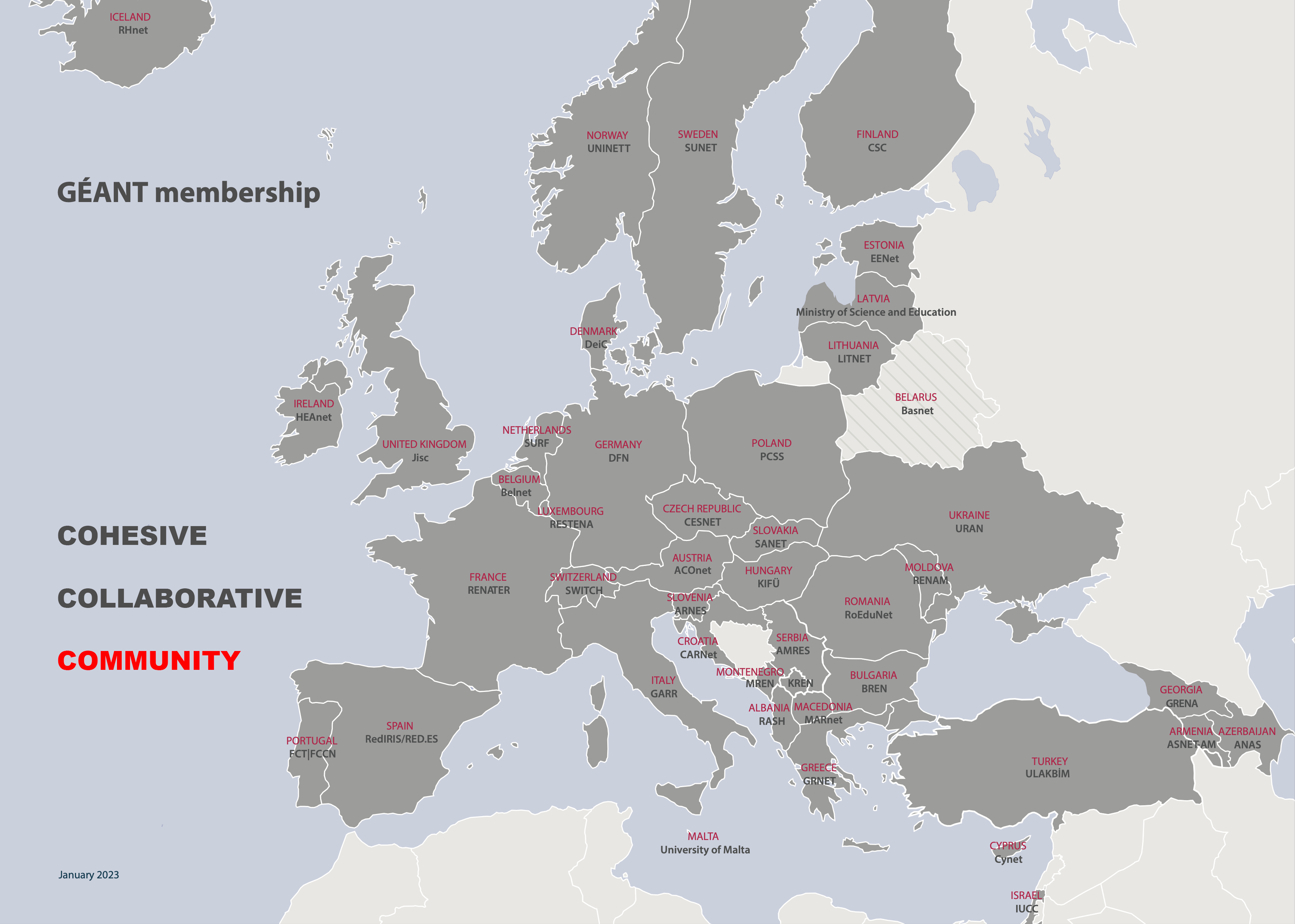 NRENs
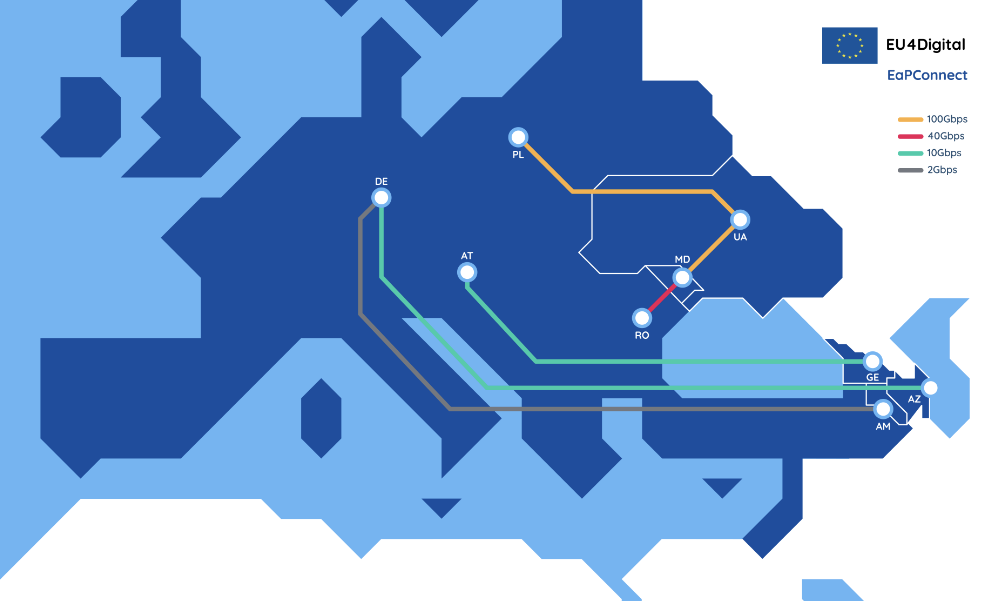 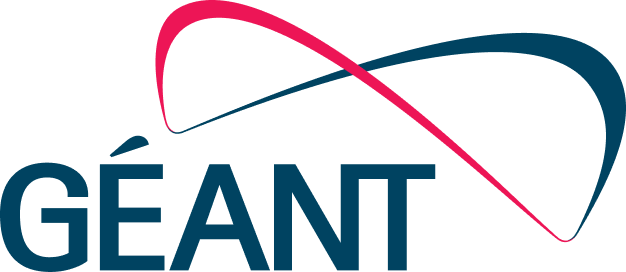 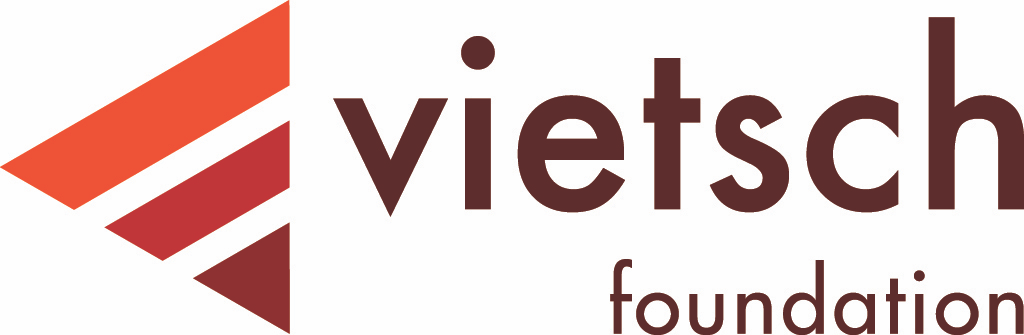 5
Donations
2022		10 donations totaling		             €80k+
2023		  6 donations totaling		             €69k+ (to date)
Allocation
2022		Operation Costs & Living Expenses	 €36k
2023		Generator                                                  €12k
                      Operation Costs & Living Expenses         €20k
6
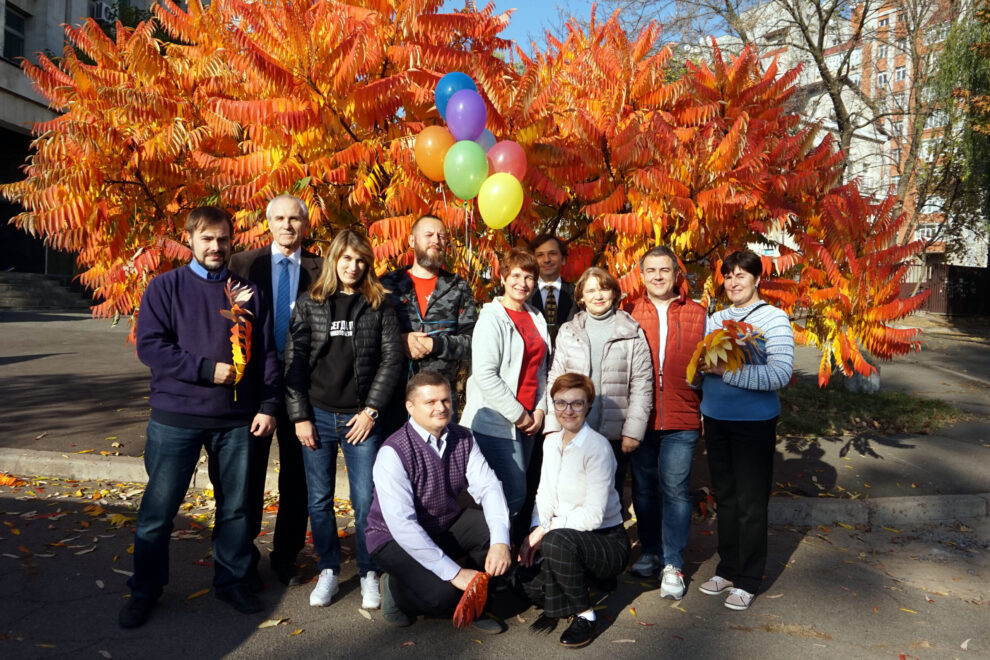 In conclusion
7
Thank you
www.uran.ua
contact@vietsch-foundation.org